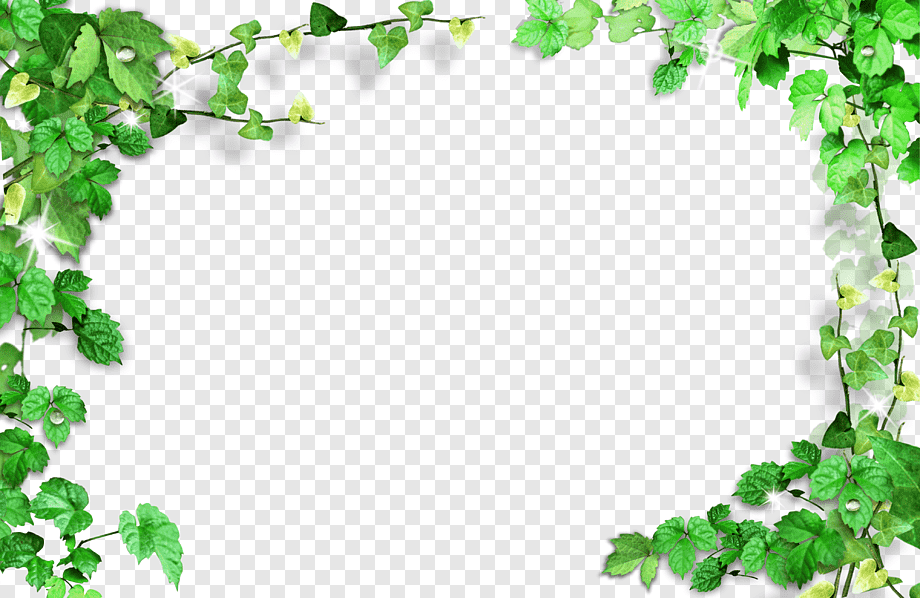 Двадцять третє квітня
Класна робота
Відмінювання неозначених  і правопис заперечних займенників
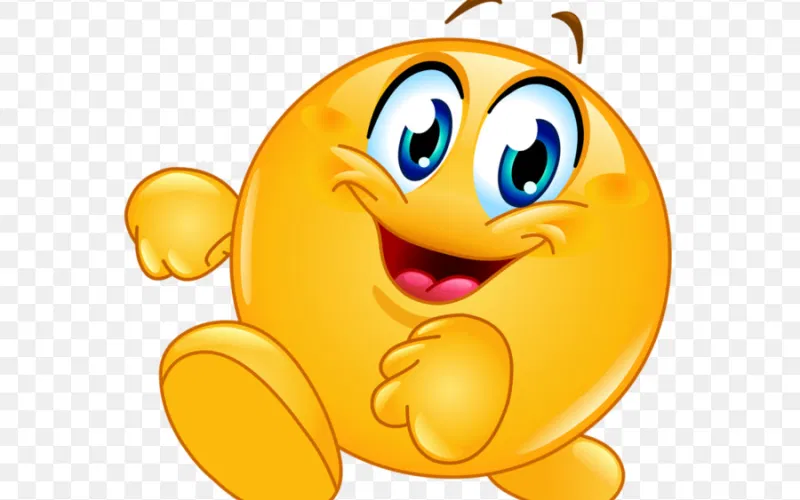 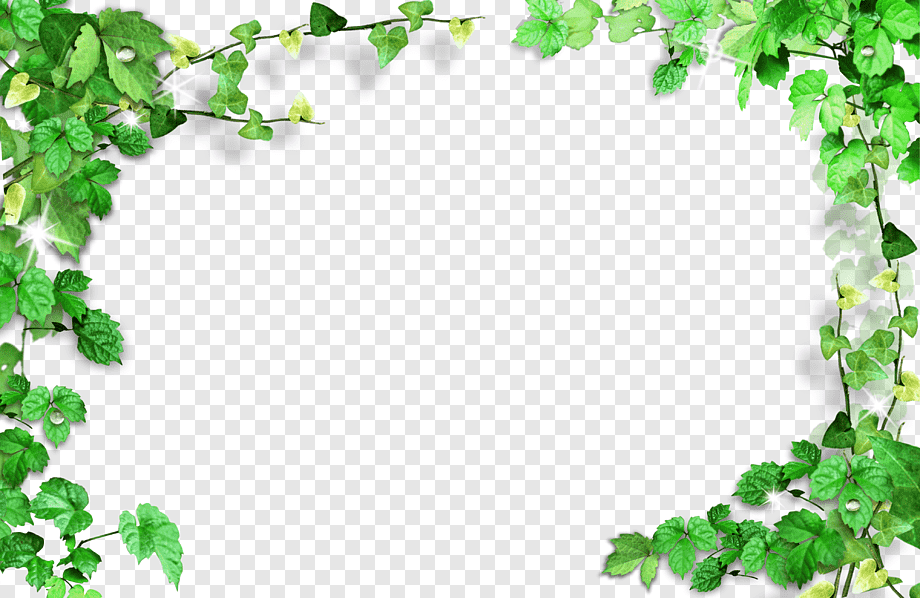 Ми зможемо:
пояснити способи творення заперечних займенників
навчимося відмінювати заперечні займенники
оперувати мовознавчими термінами, самостійно аналізувати та робити висновки
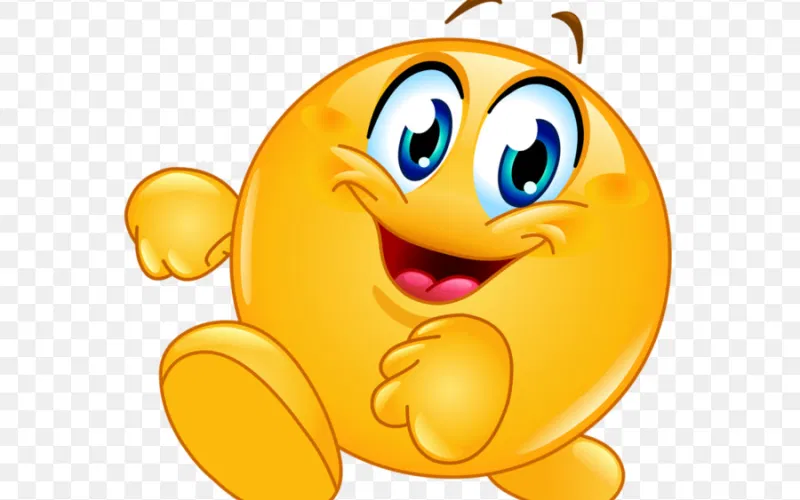 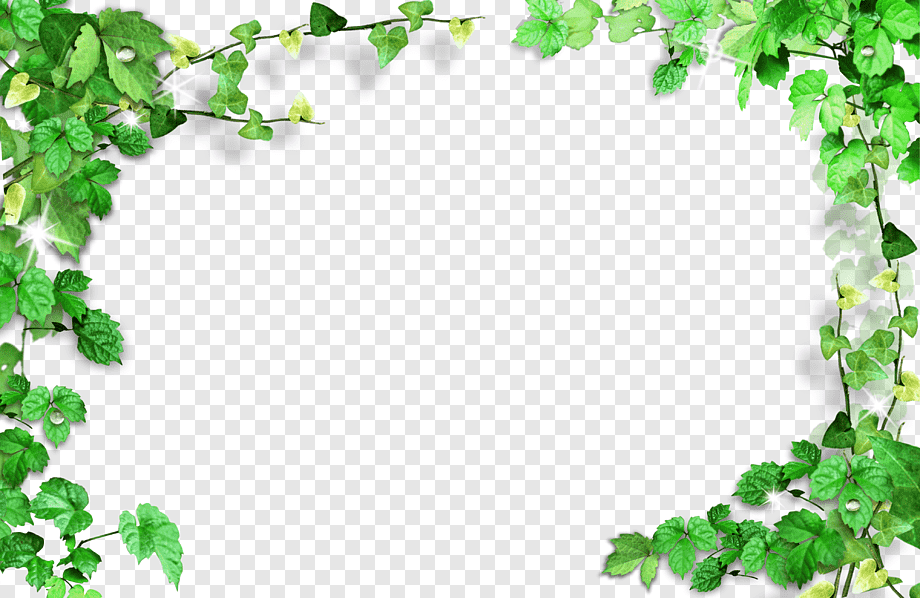 Мовний футбол
1. Яка частина мови називається займенником?
2. Назвіть особові займенники.
3. Який займенник не має форми називного відмінка?
4. Що спільного і чим різняться між собою питальні та відносні займенники?
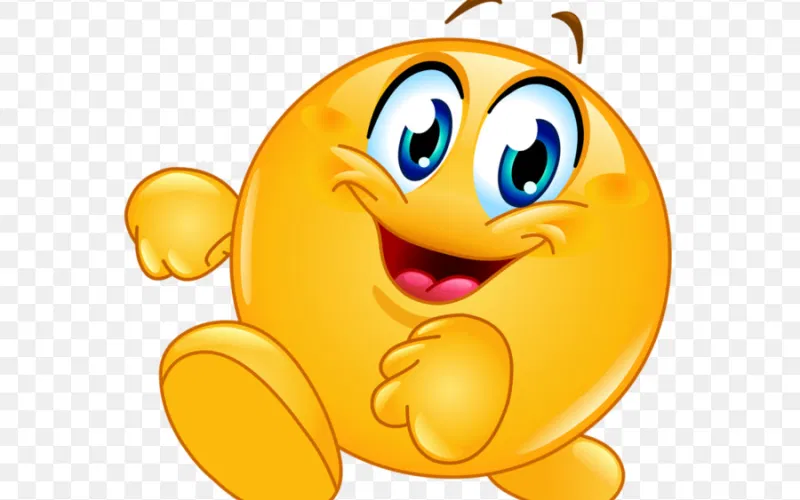 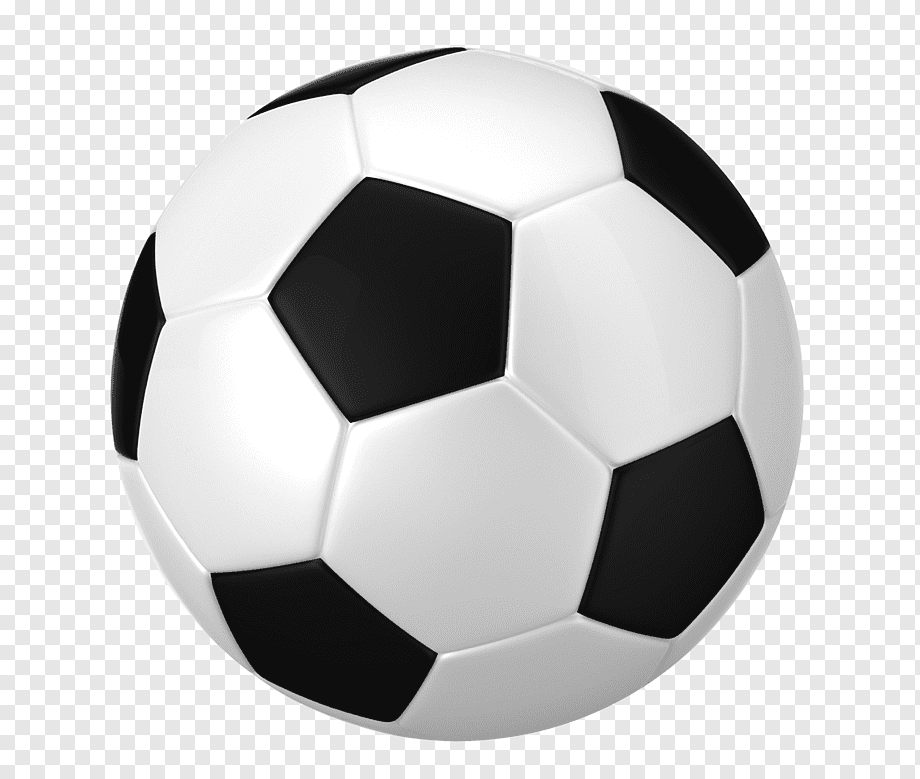 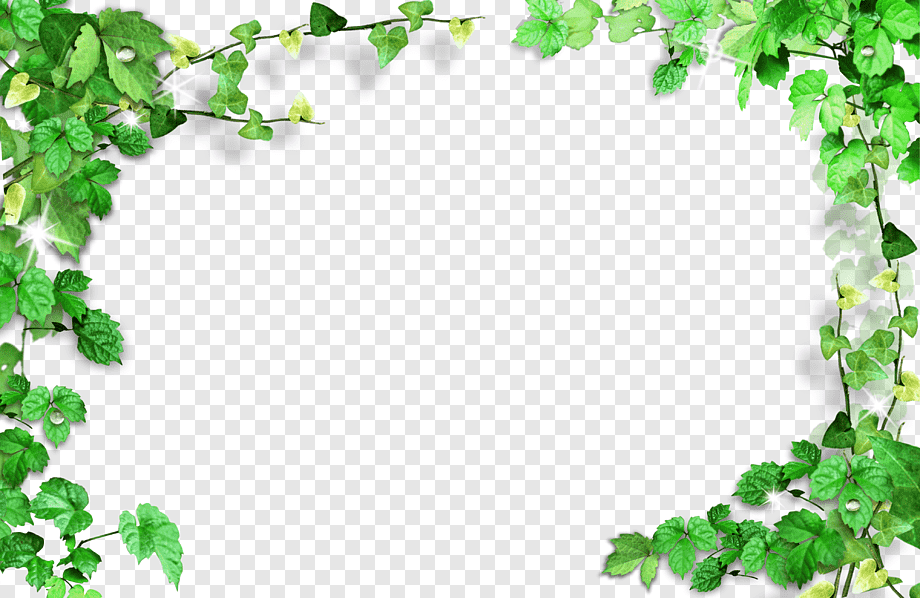 Творення заперечних займенників
Відносні займенники
Хто
Що
Який
Чий
Котрий
Скільки
Ніхто
Ніщо
Ніякий
Нічий
Нікотрий
Ніскільки
ні
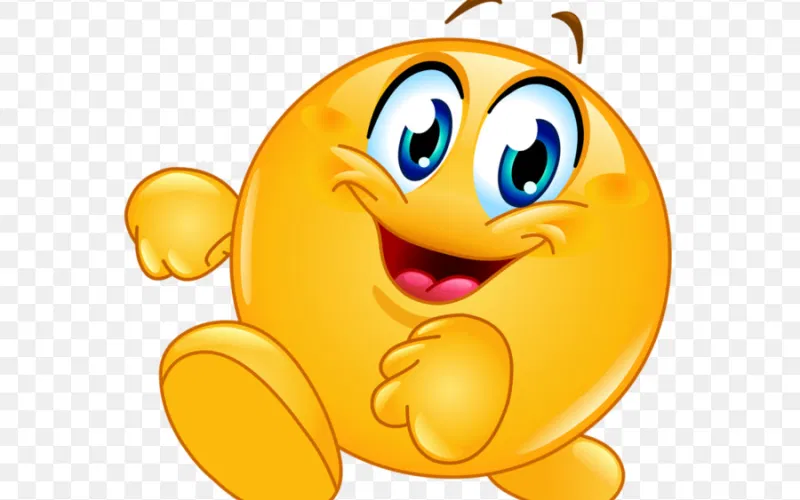 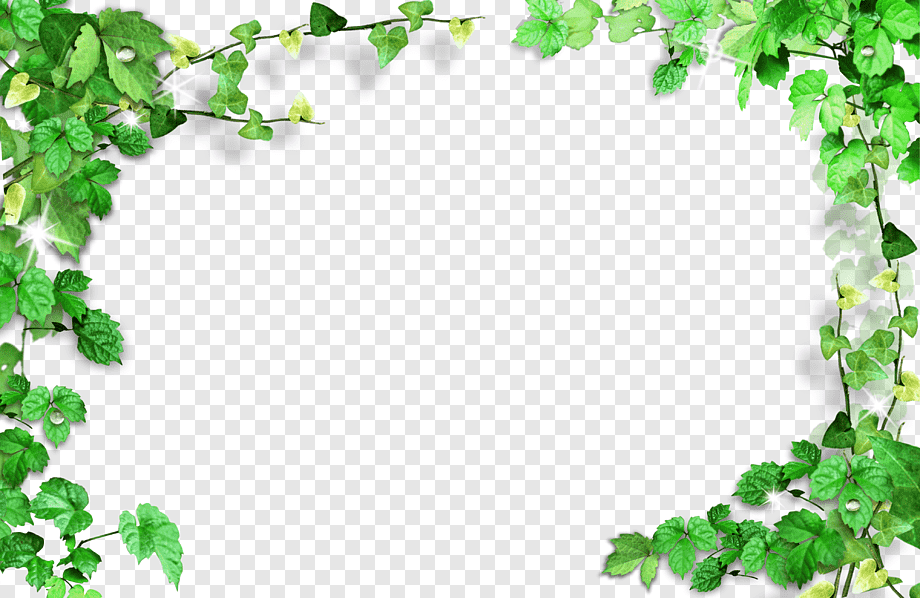 Заперечні займенники 
пишуться:
Частка ні в заперечних займенниках виконує функцію префікса. Тому в усіх непрямих відмінках вони пишуться з ні- разом. Якщо ж заперечний займенник уживається з прийменником, то три слова пишуться окремо
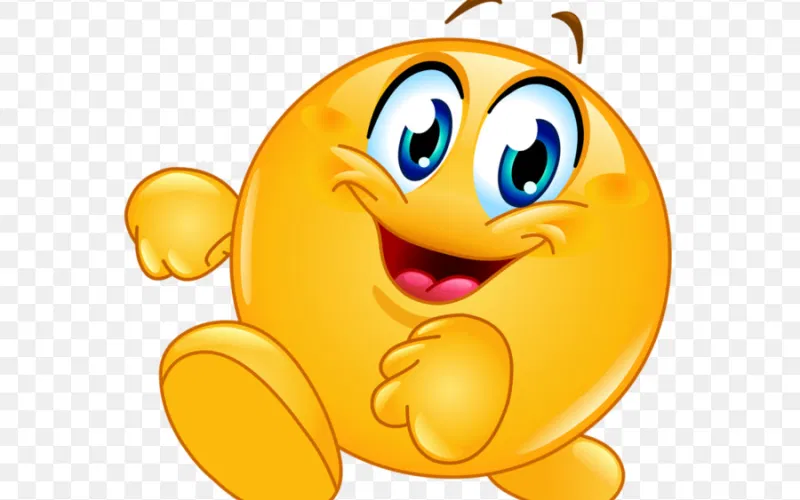 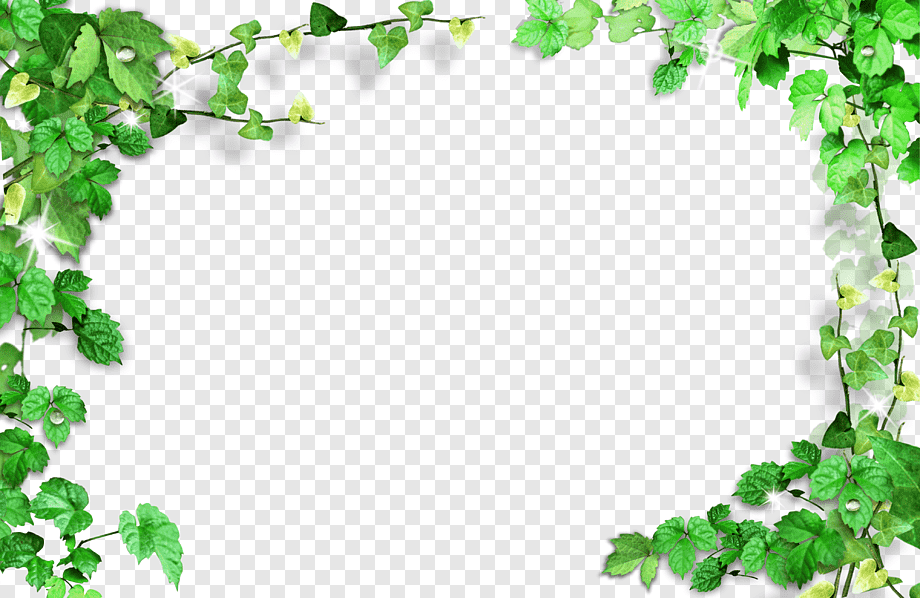 Відмінювання  заперечних займенників
Н.в. ніхто, ніщо, ніякий
Р.в. нікого, нічого, ніякого
Д.в. нікому, нічому, ніякому
З.В. нікого, ніщо, ніякий (ніякого)
О.в. ніким, нічим, ніяким
М.в. ні на кому (кім), ні на чому, (чім), ні на якому (якім)
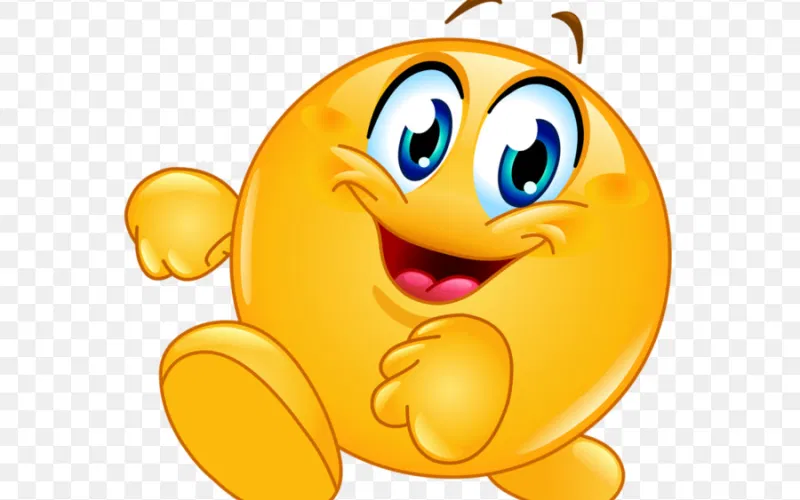 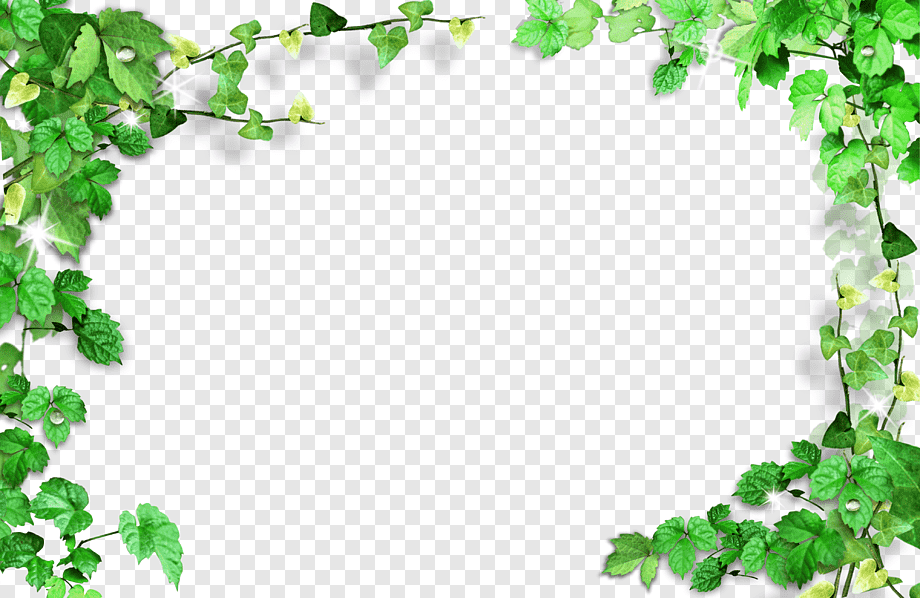 Робота з реченнями
Запишіть речення, визначте заперечні займенники, підкресліть як члени речення.
1. Муждрим ніхто не вродився, а навчився.
2. А я пливу у човні і так спокійно мені, мене несе течія, я нічия.
3. Нічого не бійся, світ тобі підкаже відповідь.
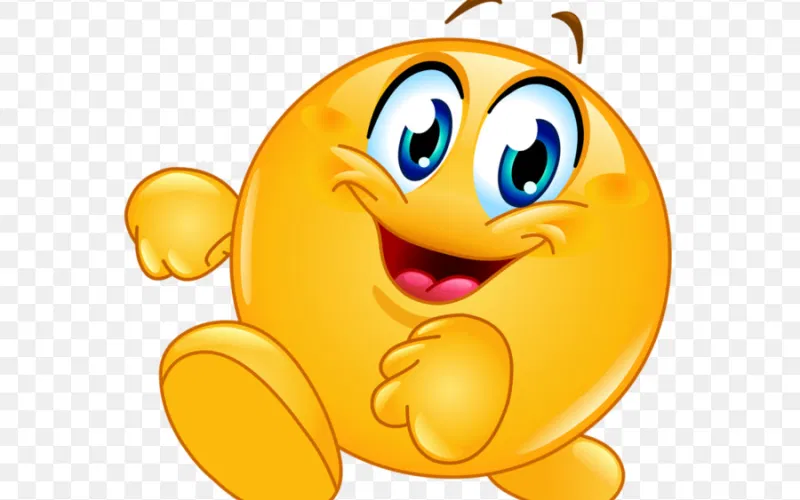